Figure 1 Mechanisms of endothelial barrier failure following ischaemia–reperfusion (I/R). The recruitment of ...
Cardiovasc Res, Volume 87, Issue 2, 15 July 2010, Pages 291–299, https://doi.org/10.1093/cvr/cvq090
The content of this slide may be subject to copyright: please see the slide notes for details.
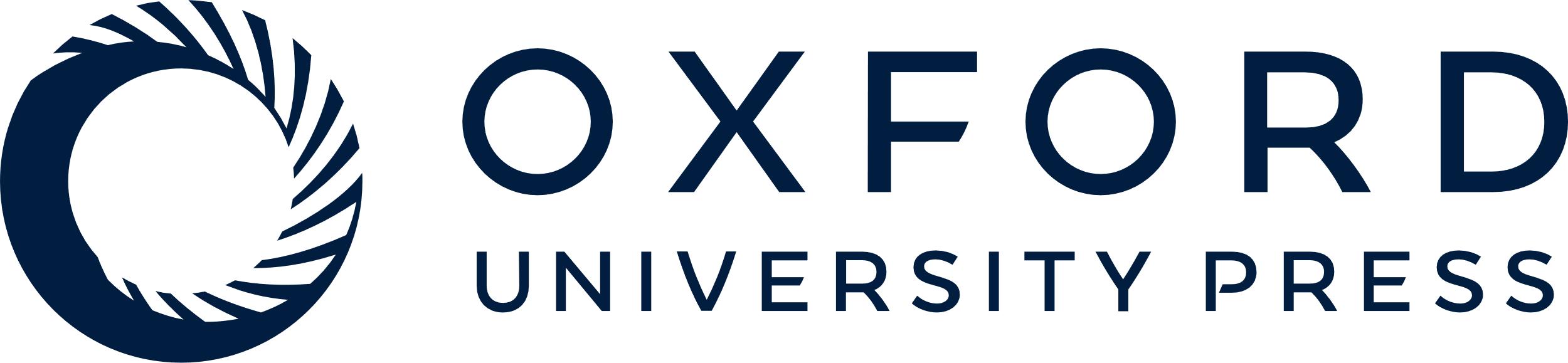 [Speaker Notes: Figure 1 Mechanisms of endothelial barrier failure following ischaemia–reperfusion (I/R). The recruitment of leucocytes and platelets into post-capillary venules is enhanced by I/R. The products of leucocyte, platelet, and endothelial cell activation ultimately lead to a widening of the inter-endothelial junctions secondary to dissociation of junctional proteins and/or cytoskeletal contraction. Potential mediators of the inflammatory response and barrier failure include interleukin-12 (IL-12), interferon-γ (IFN-γ), superoxide anion (O2−), hydrogen peroxide (H2O2) tumour necrosis factor-α (TNF-α), interleukin-1 (IL-1), histamine, interleukin-6 (IL-6), and macrophage inflammatory protein-1α (MIP-1α).


Unless provided in the caption above, the following copyright applies to the content of this slide: Published on behalf of the European Society of Cardiology. All rights reserved. © The Author 2010. For permissions please email: journals.permissions@oxfordjournals.org.]